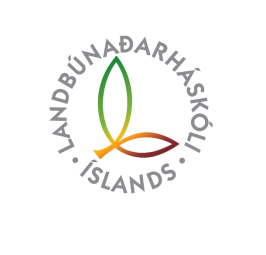 Greining á skráðum upplýsingum úr nýskógræktarverkefnum
BS verkefni í skógfræði
Ásdís Björk Friðgeirsdóttir


Leiðbeinendur:
Björn Traustason og Úlfur Óskarsson
Markmið og aðferðir
Úrvinnsla tölulegra gagna úr ArcGIS um val á tegundum og landgerðum til að skoða misræmið þar sem framkvæmdaskráning endurspeglar ekki ræktunaráætlun.
Þ.e. hvort sé breytileiki á milli þeirra trjátegunda sem er lagt til að séu gróðursettar sbr. áætlun og þeirra tegunda sem eru gróðursettar í raun. 
Eingöngu voru skoðuð svæði þar sem ræktunaráætlun og framkvæmdaskráning skarast. 
Verkefnið beinist að megintrjátegundunum 5 á Íslandi og gróðurhverfum sem hafa verið flokkuð í nokkra landgerðarflokka. 
Viðtöl við skógræktarráðgjafa í öllum landshlutum.
Rannsóknarspurningar
Hvernig er hægt að nýta skráðar upplýsingar úr nýskógræktarverkefnum til að bæta skógræktarráðgjöf? 
Er munur eftir landshlutum hversu mikið misræmi er á milli ræktunaráætlunar og framkvæmdaskráningar? 
Hverjar eru mögulegar ástæður fyrir því að aðrar trjátegundir eru gróðursettar en þær tegundir sem voru áætlaðar? 
Í hvernig skógræktarland er verið að ráðleggja gróðursetningu megintrjátegundanna 5 í íslenskri skógrækt og hver er breytileikinn eftir landshlutum? 
Í hvaða landgerðum er síður verið að fylgja ræktunaráætlun?
Niðurstöður fyrir hlutfall trjátegunda á landinu
Niðurstöður fyrir hlutfall trjátegunda á landinu
Niðurstöður fyrir hlutfall trjátegunda á landinu
Niðurstöður fyrir hlutfall trjátegunda á landinu
Niðurstöður fyrir hlutfall trjátegunda á landinu
Niðurstöður fyrir hlutfall landgerða á landinu
Niðurstöður fyrir hlutfall landgerða á landinu
Niðurstöður fyrir hlutfall landgerða á landinu
Niðurstöður fyrir hlutfall landgerða á landinu
Niðurstöður fyrir hlutfall landgerða á landinu
Ályktanir
Ræktunaráætlanir eru áætlanir sem geta verið mjög einstaklingsbundnar en gæta þarf að því að persónulegar skoðanir skógræktarráðgjafa ráði ekki för.
Ræktunaráætlunum er oft ekki fylgt en það getur ráðist af þáttum eins og:
Framboði á plöntum
Ónákvæmni í staðsetningu svæða
Skoðunum skógarbænda á vali trjátegunda
Hvort landgerðin hefur breyst frá því ræktunaráætlun var gerð
Mistök hjá verktaka
Landið getur verið blautara/þurrara þegar á reynir
Breyttir landeigendur
Heimildir
Alaskaösp. (e.d.). Skógræktin. Sótt 12. febrúar 2025 af https://www.skogur.is/is/nyskograekt/trjategundir-og-trjaheilsa/lauftre/aspartegundir/alaskaosp 
Arnór Snorrason. (2015). Kortlagningarlykill fyrir grunngagnasöfnun við gerð ræktunaráætlana í skógrækt. Rit Mógilsár Rannsóknarstöðvar skógræktar. 33/2015. https://www.skogur.is/static/files/rit-mogilsar/Rit-Mogilsar-33-2015.pdf 
Arnór Snorrason og Aðalsteinn Sigurgeirsson. (2006). Trjátegundir. Í Guðmundur Halldórsson (ritstj.), Skógarbók Grænni skóga (37-55). Landbúnaðarháskóli Íslands.
Fræðsluefni um skógrækt (3. útg.). (2020). Skógræktin. https://www.skogur.is/static/files/Baeklingar/fraedsluefni-um-skograekt_vefutgafa.pdf
Grenitegundir. (e.d.). Skógræktin. Sótt 15. febrúar 2025 af https://www.skogur.is/is/nyskograekt/trjategundir-og-trjaheilsa/barrtre/grenitegundir 
Ilmbjörk (birki). (e.d.). Skógræktin. Sótt 11. febrúar 2025 af https://www.skogur.is/is/nyskograekt/trjategundir-og-trjaheilsa/lauftre/birkitegundir/ilmbjork 
Sigurður Blöndal og Skúli Björn Gunnarsson. (1999). Íslandsskógar – hundrað ára saga. Mál og mynd. 
Sigvaldi Ásgeirsson og Hallur S. Björgvinsson. (2013). Trjátegundir – skógartrén. Í Hallur S. Björgvinsson, Björgvin Eggertsson, Björn B. Jónsson og Harpa Dís Harðardóttir (ritstj.), Skógarauðlindin (30-35). Landbúnaðarháskóli Íslands.
Stafafura. (e.d.). Skógræktin. Sótt 15. febrúar af https://www.skogur.is/is/nyskograekt/trjategundir-og-trjaheilsa/barrtre/furutegundir/stafafur